7-2異分母分數的減法
複習--同分母分數的減法
動動腦—異分母分數的減法
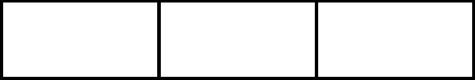 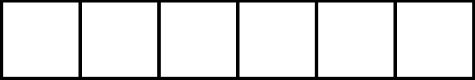 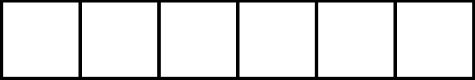 動動腦
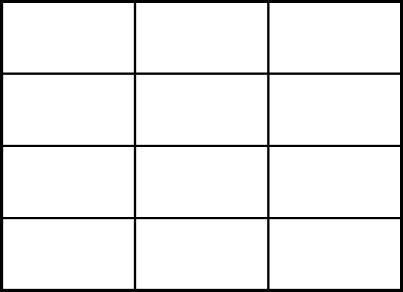 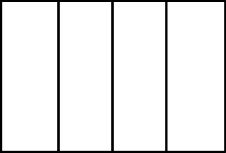 異分母分數的減法
◎利用通分先將不同分母的分數化為相同分母的分數，再計算。
Try Try See
Try Try See
Try Try See
Try Try See
Try Try See
Try Try See
Try Try See
Try Try See
動動腦
動動腦
動動腦
動動腦